2014.10.06
Software-Defined Networked Computing
Header Space Analysis:
Static Checking for Networks
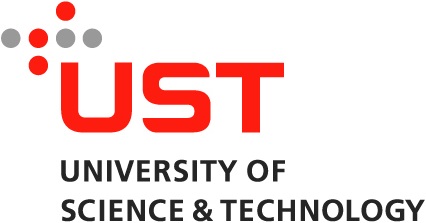 Broadband Network Technology
Integrated M.S. and Ph.D.
Eun-Do Kim


Network Standards Research Section
Protocol Engineering Center
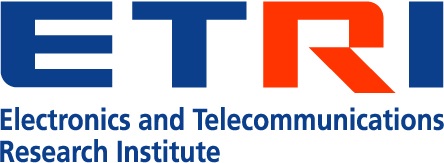 Contents
1. Introduction
2. Modeling of Header Space Analysis
3. Using Header Space Analysis
4. Evaluation
5. Conclusions
2
Software-Defined Networked Computing
2014.10.06
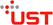 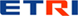 SDN Architectures
- Application Layer / Control Layer / Infrastructure Layer are separated.
According to policies of the Application Layer,
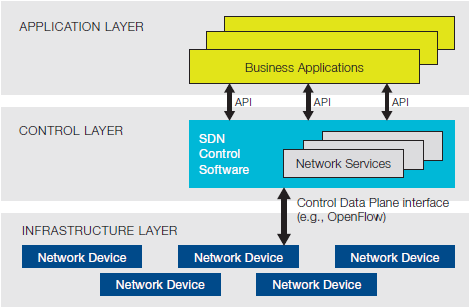 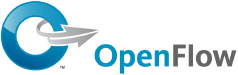 the Control Layer manages
the Infrastructure Layer which is connected to the Control Layer own.
Animation Slide
-It may be shown as wrong in printouts.-
3
Software-Defined Networked Computing
2014.10.06
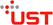 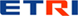 Reference [3], Software-Defined Networking: The New Norm for Networks, ONF, p. 7, Figure 1. Software-Defined Network Architecture.
Packet Processing
- Reactive
- If table-miss occurs,
→ then an incoming packet is processed by interacting with a controller.
New
Flow Entry
OpenFlow Switch #1
OpenFlow Switch #2
Controller
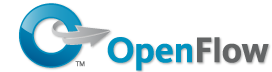 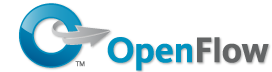 packet-in
Message
Secure Channel
Secure Channel
Flow Tables
- Flow Entries
Flow Tables
- Flow Entries
Table-miss
New
Packet
…
…
Host
Host
Host
Host
Animation Slide
-It may be shown as wrong in printouts.-
4
Software-Defined Networked Computing
2014.10.06
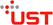 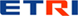 Application Conflicts
- We assume that each application on OpenFlow controller works well.
→ Mixture of applications -> Network problems
      e.g., reachability problems, forwarding loops, traffic isolation, etc.
Application 1
e.g., Shortest Path Routing
Application 2
e.g., Firewall
Application 3
e.g., NAT
Application Conflicts!
Works well!
Works well!
Works well!
OpenFlow Controller
e.g., NOX, Floodlight, OpenDaylight, IRIS, etc.
OpenFlow Switch
OpenFlow Switch
OpenFlow Switch
Animation Slide
-It may be shown as wrong in printouts.-
5
Software-Defined Networked Computing
2014.10.06
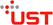 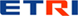 Historical Views of Problems (1/2)
- In the beginning, a switch or router was simple.
→ Simple forwarding task
      : Index into a forwarding table -> Output port
- Today, however,
→ forwarding grew more complicated.
  → many protocols operate concurrently.
      : e.g., MPLS, NAT, ACLs, etc.
6
Software-Defined Networked Computing
2014.10.06
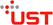 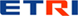 Historical Views of Problems (2/2)
- This complexity makes it hard to operate a large network today.
→ Network operators have to manage so many interacting protocols.
  → Trying new protocols is hard.
  → Hosts can be unable to communicate.
Especially, debugging reachability problems is very time consuming.
7
Software-Defined Networked Computing
2014.10.06
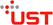 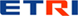 Reachability Problems
- Simple Example
→ Simple, but hard to answer!
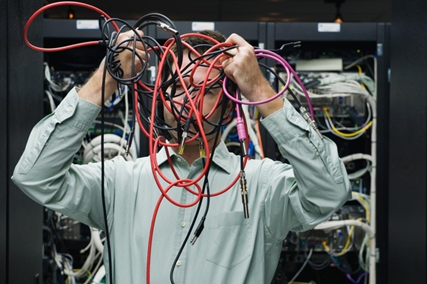 We need an easy way to solve these problems.
Reference [4], Google Image Search.
8
Software-Defined Networked Computing
2014.10.06
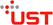 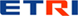 Previous Works
- There are very few existing network management tools.
→ However, the existing tools are protocol-dependent.
      : e.g., reachability only, IP connectivity only, firewall configuration only, or routing failures only
9
Software-Defined Networked Computing
2014.10.06
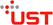 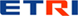 Header Space Analysis
- Header Space Analysis (HSA)
→ is a general framework.
  → provides a tool for checking networks.
  → provides a protocol-independent way.
- HSA allows network operators to check several network failures.
→ e.g., reachability failures, forwarding loops, and traffic isolation and leakage problems
10
Software-Defined Networked Computing
2014.10.06
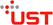 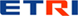 Goals of HSA
- To analyze networks.



- To guarantee isolation.


- To enable a analysis of networks slice.
→ HSA provides answers to solve failure conditions.
  → HSA runs regardless of protocols.
→ HSA can verify that slices have been correctly configured.
→ Each slice has its own control plane to decide a packet processing.
11
Software-Defined Networked Computing
2014.10.06
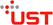 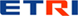 Contents
1. Introduction
2. Modeling of Header Space Analysis
3. Using Header Space Analysis
4. Evaluation
5. Conclusions
12
Software-Defined Networked Computing
2014.10.06
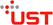 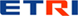 - A header space is defined
13
Software-Defined Networked Computing
2014.10.06
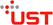 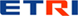 - For the HSA modeling,
→ Switches -> A set of boxes
  → Ports -> External interfaces
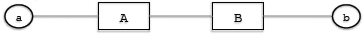 Reference [1], Figure 1 (part).
14
Software-Defined Networked Computing
2014.10.06
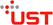 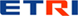 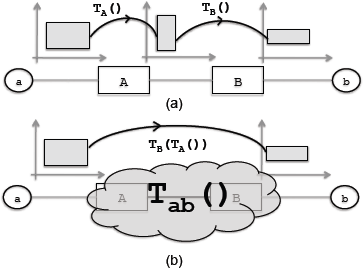 15
Software-Defined Networked Computing
2014.10.06
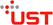 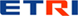 16
Software-Defined Networked Computing
2014.10.06
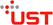 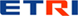 → To model bidirectional links, one rule should be added per direction.
17
Software-Defined Networked Computing
2014.10.06
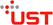 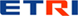 Multi-hop Packet Traverse
18
Software-Defined Networked Computing
2014.10.06
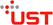 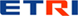 Contents
1. Introduction
2. Modeling of Header Space Analysis
3. Using Header Space Analysis
4. Evaluation
5. Conclusions
19
Software-Defined Networked Computing
2014.10.06
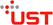 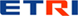 Simple Example of an IPv4 Router
- A process of an IPv4 router is like this.
  1) Rewrite source and destination MAC addresses.
  2) Decrement TTL.
  3) Update checksum.
  4) Forward to outgoing port.
20
Software-Defined Networked Computing
2014.10.06
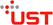 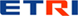 Reachability Analysis (1/2)
- HSA considers a space of all headers leaving a source,
→ then track this space along a path to a destination.
- At the destination, if no header space remains,
→ then the two hosts cannot communicate.
21
Software-Defined Networked Computing
2014.10.06
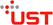 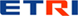 Reachability Analysis (2/2)
- An example of the reachability analysis for a small example network
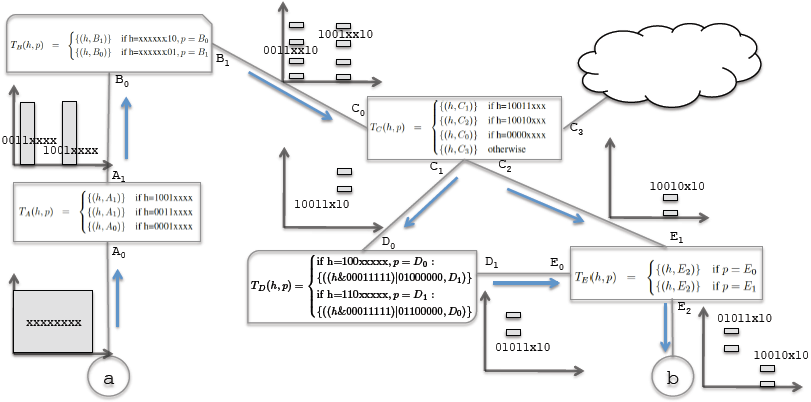 22
Software-Defined Networked Computing
2014.10.06
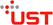 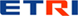 Loop Detection
- A loop occurs when a packet returns to a port that it has visited earlier.
→ HSA reports the loop when the test packet header returns to a port that it was injected from.
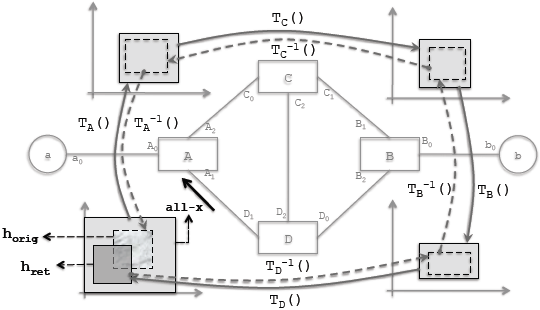 23
Software-Defined Networked Computing
2014.10.06
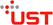 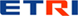 Slice Isolation & Leakage Detection
- A common requirement of isolation is that
→ a traffic stays within its slice.
  → a traffic not leaks to another slice.
- HSA can detect when slices are leaking traffic.
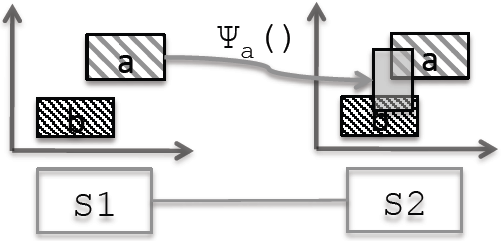 24
Software-Defined Networked Computing
2014.10.06
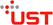 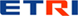 Contents
1. Introduction
2. Modeling of Header Space Analysis
3. Using Header Space Analysis
4. Evaluation
5. Conclusions
25
Software-Defined Networked Computing
2014.10.06
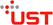 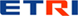 Experiment Environments
- They benchmarked the performance on Stanford backbone network.
→ Reachability and loop detection on an enterprise network
  → Slice isolation on random slices
- Details
→ Macbook Pro with
      : CPU: Intel core i7, 2.66Ghz quad core (only two cores were used)
      : RAM: 4GB
  → 14 operational zone routers, 10 switches, and 2 backbone routers
  → More than 757,000 forwarding rules with 1,500 ACL rules
26
Software-Defined Networked Computing
2014.10.06
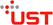 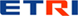 Loop Detection
- The backbone network topology of Stanford University
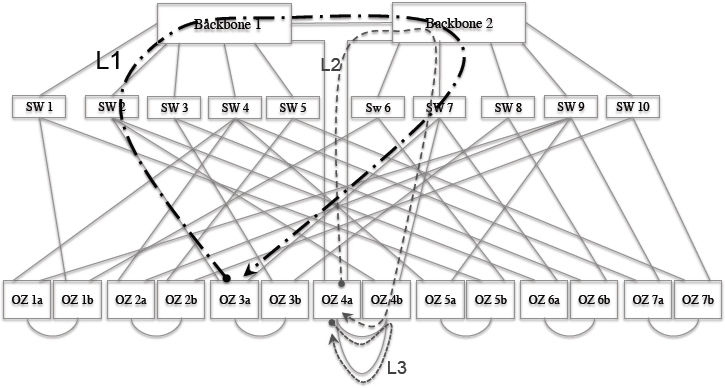 Reference [1], Figure 7. Topology of Stanford University’s backbone network and 3 types of loops detected using Hassel. Overall, we found 26 loops on 14 loop paths. 10 of these loops, caused by packets destined to 10 IP addresses, are infinite loops masked by bridge learning. 16 other loops are single round loops.
→ 26 loops were found from 30 ports within 560 seconds.
27
Software-Defined Networked Computing
2014.10.06
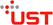 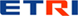 Checking Slice Isolation
- When creating a slice
- Whenever a rewrite action is added
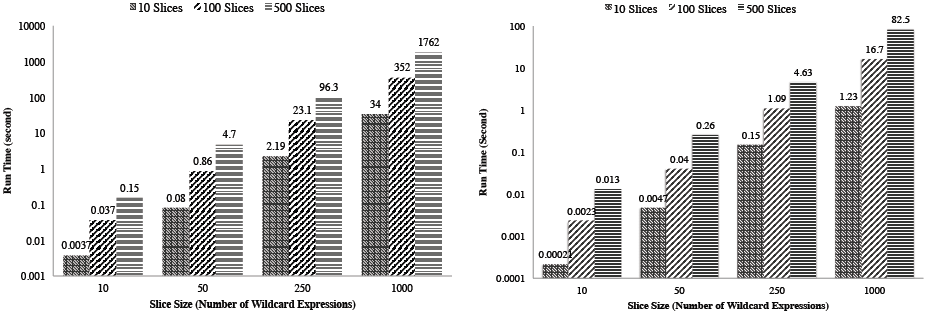 (Left) Reference [1], Figure 8. The time it takes to check if a new slice is isolated from other slices at reservation time.
(Right) Reference [1], Figure 9. The time it takes to determine whether a new rewrite action will cause packets to leak between slices.
→ HSA can be a feasible model to check slice isolation in real networks.
28
Software-Defined Networked Computing
2014.10.06
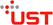 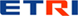 Contents
1. Introduction
2. Modeling of Header Space Analysis
3. Using Header Space Analysis
4. Evaluation
5. Conclusions
29
Software-Defined Networked Computing
2014.10.06
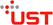 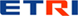 Conclusions
- Header Space Analysis is a general framework which can check network failures in a protocol-independent way.
  → e.g., reachability failures, forwarding loops, and traffic isolation and leakage problems

- By parsing forwarding and configuration tables automatically, Header Space Analysis can be used in existing complex networks.
  → It can give network operators a confidence to adopt new protocols, or new slicing mechanisms.
30
Software-Defined Networked Computing
2014.10.06
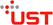 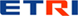 VeriFlow
- VeriFlow is a tool for verifying network-wide invariants in real time.
→ It is focused on an extremely low latency.
- VeriFlow is a layer between an SDN controller and OpenFlow switches.
→ It checks the network violations only when each flow entry rule is inserted, modified or deleted.
- VeriFlow do not check the entire network on each change.
→ It only consider a new rule with existing overlapping rules.
31
Software-Defined Networked Computing
2014.10.06
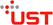 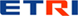 Discussion Points
- While Header Space Analysis tells us network failures, it does not tell us where that flow entry came from.
  → Is there any idea?

- Even if forwarding tables are consistent, Header Space Analysis offers no alternatives as to whether forwarding is efficient.
  → Is there any method for this?

- An operation of Header Space Analysis is based on L2 and L3 layers only.
  → If it supports L4 or higher layers, what benefits can we take?
32
Software-Defined Networked Computing
2014.10.06
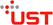 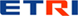 References
[1] Peyman Kazemian, George Varghese, and Nick McKeown, “Header Space Analysis: Static Checking for Networks,” NSDI'12, 2012.

[2] OpenFlow Switch Specification Version 1.4.0, ONF (Open Networking Foundation), Available: https://www.opennetworking.org/, October. 2013.

[3] Software-Defined Networking: The New Norm for Networks, ONF (Open Networking Foundation), Available: https://www.opennetworking.org/, April. 2012.

[4] Google. [Online]. Available: http://www.google.com/.
33
Software-Defined Networked Computing
2014.10.06
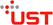 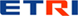 2014.10.06
Software-Defined Networked Computing
Thanks for Attention!
Q & A ?
Eun-Do Kim
maniada@etri.re.kr